Growth andDevelopment theories
Spring Semester 2014- 2015
LEARNING OUTCOMES
After completing this class, you will be able to:
Describe the stages of growth and development according to various theorists.
Describe characteristics and implications of Freud’s five stages of development.
Identify Erikson’s eight stages of development.
Explain Piaget’s theory of cognitive development.
Explain Kohlberg’s theory of moral  development.
Explain Attachment and Temperament theories
Growth and DevelopmentTheories
Growth and development theories commonly include the following major components
Biophysical
Psychosocial
Cognitive 
Moral  and spiritual
[Speaker Notes: Development becomes increasingly differentiated.
Differentiated development begins with a generalized
response and progresses to a skilled specific response. For
example, an infant’s initial response to a stimulus involves
the total body; a 5-year-old child can respond more
specifically with laughter or fear.
■ Certain stages of growth and development are more critical
than others. It is known, for example, that the first 10 to
12 weeks after conception are critical. The incidence of
congenital anomalies as a result of exposure to certain
viruses, chemicals, or drugs is greater during this stage
than others.
■ The pace of growth and development is uneven. It is
known that growth is greater during infancy than during
childhood. Asynchronous development is demonstrated by
rapid growth of the head during infancy and the extremities
at puberty.]
Why Theories of Growth and Development
Developmental theories focus on changes in physiology, psychology, and behavior that occur normally at different stages in the lifespan. 
Understanding what affects growth and development, in both a positive and negative way, helps to predict behaviors, as well as responses, at each stage and therefore understand why adults may behave in certain ways.
[Speaker Notes: Development becomes increasingly differentiated.
Differentiated development begins with a generalized
response and progresses to a skilled specific response. For
example, an infant’s initial response to a stimulus involves
the total body; a 5-year-old child can respond more
specifically with laughter or fear.
■ Certain stages of growth and development are more critical
than others. It is known, for example, that the first 10 to
12 weeks after conception are critical. The incidence of
congenital anomalies as a result of exposure to certain
viruses, chemicals, or drugs is greater during this stage
than others.
■ The pace of growth and development is uneven. It is
known that growth is greater during infancy than during
childhood. Asynchronous development is demonstrated by
rapid growth of the head during infancy and the extremities
at puberty.]
Growth and Development Theories: Biophysical Theories
these theories describe the development of the physical body, explaining how human body grows and changes

The theorist Gesell stated that   that child development is a process of maturation, or differentiation and refining of abilities and skills, based on an in-born “timetable (genetic make-up)
[Speaker Notes: Development becomes increasingly differentiated.
Differentiated development begins with a generalized
response and progresses to a skilled specific response. For
example, an infant’s initial response to a stimulus involves
the total body; a 5-year-old child can respond more
specifically with laughter or fear.
■ Certain stages of growth and development are more critical
than others. It is known, for example, that the first 10 to
12 weeks after conception are critical. The incidence of
congenital anomalies as a result of exposure to certain
viruses, chemicals, or drugs is greater during this stage
than others.
■ The pace of growth and development is uneven. It is
known that growth is greater during infancy than during
childhood. Asynchronous development is demonstrated by
rapid growth of the head during infancy and the extremities
at puberty.]
Growth and Development Theories: Psychosocial  Theories
Psychosocial(psychoanalytical )development refers to the development of personality (ego).
Personality can be considered as the outward  expression of the inner self. It includes a person’s 
temperament,
 feelings
character traits
Independence
self-concept
Behaviors
ability to interact with others
 ability to adapt to life changes.
[Speaker Notes: Development becomes increasingly differentiated.
Differentiated development begins with a generalized
response and progresses to a skilled specific response. For
example, an infant’s initial response to a stimulus involves
the total body; a 5-year-old child can respond more
specifically with laughter or fear.
■ Certain stages of growth and development are more critical
than others. It is known, for example, that the first 10 to
12 weeks after conception are critical. The incidence of
congenital anomalies as a result of exposure to certain
viruses, chemicals, or drugs is greater during this stage
than others.
■ The pace of growth and development is uneven. It is
known that growth is greater during infancy than during
childhood. Asynchronous development is demonstrated by
rapid growth of the head during infancy and the extremities
at puberty.]
Growth and Development Theories: Psychosocial  Theories
Major theorists are:

Freud (1856–1939)
Erikson (1902–1994)
[Speaker Notes: Development becomes increasingly differentiated.
Differentiated development begins with a generalized
response and progresses to a skilled specific response. For
example, an infant’s initial response to a stimulus involves
the total body; a 5-year-old child can respond more
specifically with laughter or fear.
■ Certain stages of growth and development are more critical
than others. It is known, for example, that the first 10 to
12 weeks after conception are critical. The incidence of
congenital anomalies as a result of exposure to certain
viruses, chemicals, or drugs is greater during this stage
than others.
■ The pace of growth and development is uneven. It is
known that growth is greater during infancy than during
childhood. Asynchronous development is demonstrated by
rapid growth of the head during infancy and the extremities
at puberty.]
Psychosocial  Theories Freud (1856–1939)
Aspect of the personality  introduced by Freud the id, ego, and superego.   
The id resides in the unconscious,  seeks immediate pleasure and gratification. 
The ego, the realistic part of the person, balances the gratification demands of the id with the limitations of social and physical circumstances.
The superego contains the conscience and the ego ideal, comprises the standards of perfection toward which the individual strives
 Human development is  motivated by a dynamic, psychic energy (libido).
[Speaker Notes: Development becomes increasingly differentiated.
Differentiated development begins with a generalized
response and progresses to a skilled specific response. For
example, an infant’s initial response to a stimulus involves
the total body; a 5-year-old child can respond more
specifically with laughter or fear.
■ Certain stages of growth and development are more critical
than others. It is known, for example, that the first 10 to
12 weeks after conception are critical. The incidence of
congenital anomalies as a result of exposure to certain
viruses, chemicals, or drugs is greater during this stage
than others.
■ The pace of growth and development is uneven. It is
known that growth is greater during infancy than during
childhood. Asynchronous development is demonstrated by
rapid growth of the head during infancy and the extremities
at puberty.]
Freud’s theory of psychosexual development  (1856–1939)
According to Freud’s theory the personality develops in five overlapping stages from birth to adulthood

Stages are: oral, anal, phallic, latency and genital

Individual progresses through each stage with balance between the id, ego, and superego.

If the person does not achieve satisfactory progression at one stage, the personality becomes fixated or immobilized  at that stage which means that the development of the personality cannot proceed to the next stage due to anxiety
[Speaker Notes: Development becomes increasingly differentiated.
Differentiated development begins with a generalized
response and progresses to a skilled specific response. For
example, an infant’s initial response to a stimulus involves
the total body; a 5-year-old child can respond more
specifically with laughter or fear.
■ Certain stages of growth and development are more critical
than others. It is known, for example, that the first 10 to
12 weeks after conception are critical. The incidence of
congenital anomalies as a result of exposure to certain
viruses, chemicals, or drugs is greater during this stage
than others.
■ The pace of growth and development is uneven. It is
known that growth is greater during infancy than during
childhood. Asynchronous development is demonstrated by
rapid growth of the head during infancy and the extremities
at puberty.]
Psychosocial  Theories Freud (1856–1939)
[Speaker Notes: Development becomes increasingly differentiated.
Differentiated development begins with a generalized
response and progresses to a skilled specific response. For
example, an infant’s initial response to a stimulus involves
the total body; a 5-year-old child can respond more
specifically with laughter or fear.
■ Certain stages of growth and development are more critical
than others. It is known, for example, that the first 10 to
12 weeks after conception are critical. The incidence of
congenital anomalies as a result of exposure to certain
viruses, chemicals, or drugs is greater during this stage
than others.
■ The pace of growth and development is uneven. It is
known that growth is greater during infancy than during
childhood. Asynchronous development is demonstrated by
rapid growth of the head during infancy and the extremities
at puberty.]
Psychosocial  Theories Erikson (1902–1994)
People continue to develop throughout life.
 Erikson identified eight stages of development  in each stage a task that must be accomplished 
 the environment is highly influential in development
The resolution of the task can be complete, partial, or unsuccessful. 
 Erikson’s stages can be viewed as a series of crises or conflicts. Successful resolution of these crises supports healthy ego development. Failure to resolve the crises damages the ego.
[Speaker Notes: Development becomes increasingly differentiated.
Differentiated development begins with a generalized
response and progresses to a skilled specific response. For
example, an infant’s initial response to a stimulus involves
the total body; a 5-year-old child can respond more
specifically with laughter or fear.
■ Certain stages of growth and development are more critical
than others. It is known, for example, that the first 10 to
12 weeks after conception are critical. The incidence of
congenital anomalies as a result of exposure to certain
viruses, chemicals, or drugs is greater during this stage
than others.
■ The pace of growth and development is uneven. It is
known that growth is greater during infancy than during
childhood. Asynchronous development is demonstrated by
rapid growth of the head during infancy and the extremities
at puberty.]
Psychosocial  Theories Erikson (1902–1994)
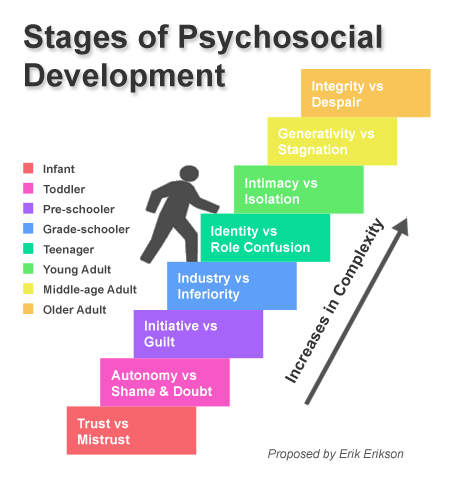 [Speaker Notes: Development becomes increasingly differentiated.
Differentiated development begins with a generalized
response and progresses to a skilled specific response. For
example, an infant’s initial response to a stimulus involves
the total body; a 5-year-old child can respond more
specifically with laughter or fear.
■ Certain stages of growth and development are more critical
than others. It is known, for example, that the first 10 to
12 weeks after conception are critical. The incidence of
congenital anomalies as a result of exposure to certain
viruses, chemicals, or drugs is greater during this stage
than others.
■ The pace of growth and development is uneven. It is
known that growth is greater during infancy than during
childhood. Asynchronous development is demonstrated by
rapid growth of the head during infancy and the extremities
at puberty.]
Psychosocial  Theories Erikson (1902–1994)
[Speaker Notes: Development becomes increasingly differentiated.
Differentiated development begins with a generalized
response and progresses to a skilled specific response. For
example, an infant’s initial response to a stimulus involves
the total body; a 5-year-old child can respond more
specifically with laughter or fear.
■ Certain stages of growth and development are more critical
than others. It is known, for example, that the first 10 to
12 weeks after conception are critical. The incidence of
congenital anomalies as a result of exposure to certain
viruses, chemicals, or drugs is greater during this stage
than others.
■ The pace of growth and development is uneven. It is
known that growth is greater during infancy than during
childhood. Asynchronous development is demonstrated by
rapid growth of the head during infancy and the extremities
at puberty.]
Psychosocial  Theories Erikson (1902–1994) Continues
[Speaker Notes: Development becomes increasingly differentiated.
Differentiated development begins with a generalized
response and progresses to a skilled specific response. For
example, an infant’s initial response to a stimulus involves
the total body; a 5-year-old child can respond more
specifically with laughter or fear.
■ Certain stages of growth and development are more critical
than others. It is known, for example, that the first 10 to
12 weeks after conception are critical. The incidence of
congenital anomalies as a result of exposure to certain
viruses, chemicals, or drugs is greater during this stage
than others.
■ The pace of growth and development is uneven. It is
known that growth is greater during infancy than during
childhood. Asynchronous development is demonstrated by
rapid growth of the head during infancy and the extremities
at puberty.]
Psychosocial  Theories Erikson (1902–1994) Continues
Infancy (trust vs mistrust)
Child develops a belief that the environment can be counted on to meet his or her basic physiological and social needs. 

 if an infant’s physical and emotional needs are met in a timely manner through warm and nurturing interactions with a consistent, predictable and reliable caregiver, he begins to sense that the world is trustworthy and good. This will lead to development of hope that if new crises arise there will be people to support
[Speaker Notes: Development becomes increasingly differentiated.
Differentiated development begins with a generalized
response and progresses to a skilled specific response. For
example, an infant’s initial response to a stimulus involves
the total body; a 5-year-old child can respond more
specifically with laughter or fear.
■ Certain stages of growth and development are more critical
than others. It is known, for example, that the first 10 to
12 weeks after conception are critical. The incidence of
congenital anomalies as a result of exposure to certain
viruses, chemicals, or drugs is greater during this stage
than others.
■ The pace of growth and development is uneven. It is
known that growth is greater during infancy than during
childhood. Asynchronous development is demonstrated by
rapid growth of the head during infancy and the extremities
at puberty.]
Psychosocial  Theories Erikson (1902–1994) Continues
if the care has been harsh or inconsistent, unpredictable and unreliable then the infant will develop a sense of mistrust and will not have confidence in the world around them or in their abilities to influence events

The sense of mistrust will be carried with children  to other relationships. It may result in anxiety, heightened insecurities, and an over feeling of mistrust in the world around them.
[Speaker Notes: Development becomes increasingly differentiated.
Differentiated development begins with a generalized
response and progresses to a skilled specific response. For
example, an infant’s initial response to a stimulus involves
the total body; a 5-year-old child can respond more
specifically with laughter or fear.
■ Certain stages of growth and development are more critical
than others. It is known, for example, that the first 10 to
12 weeks after conception are critical. The incidence of
congenital anomalies as a result of exposure to certain
viruses, chemicals, or drugs is greater during this stage
than others.
■ The pace of growth and development is uneven. It is
known that growth is greater during infancy than during
childhood. Asynchronous development is demonstrated by
rapid growth of the head during infancy and the extremities
at puberty.]
Psychosocial  Theories Erikson (1902–1994) Continues
Toddlerhood (Autonomy vs shame and doubt)
During this time the child is mobile and looks for his independence  and making choices about what to wear and eat.
 Child learns what he/she can control and develops a sense of free will and inappropriate use of self-control causes sense of regret and sorrow for.
According to Erikson  parents  should allow their children to explore the limits of their abilities within an encouraging environment which is tolerant of failure. Example let the child try to put on clothes until success or  asking for support
 a positive resolution is the ability to control the body and its function (e.g elimination), success leads to the development of this    will
[Speaker Notes: Development becomes increasingly differentiated.
Differentiated development begins with a generalized
response and progresses to a skilled specific response. For
example, an infant’s initial response to a stimulus involves
the total body; a 5-year-old child can respond more
specifically with laughter or fear.
■ Certain stages of growth and development are more critical
than others. It is known, for example, that the first 10 to
12 weeks after conception are critical. The incidence of
congenital anomalies as a result of exposure to certain
viruses, chemicals, or drugs is greater during this stage
than others.
■ The pace of growth and development is uneven. It is
known that growth is greater during infancy than during
childhood. Asynchronous development is demonstrated by
rapid growth of the head during infancy and the extremities
at puberty.]
Psychosocial  Theories Erikson (1902–1994) Continues
If children are criticized, overly controlled, or not given the opportunity to assert themselves, they begin to feel inadequate in their ability  & become overly dependent upon others, low self-esteem , and feel a sense of shame or doubt in their own abilities.

Maladaptive tendency: impulsiveness (مند فع), a sort of shameless  leads you, in later childhood and even adulthood, to jump into things without proper consideration of your abilities. 
Malignant tendency: too much shame and doubt, compulsiveness (مكره,  ملزم). The compulsive person feels as if their entire being rides on everything they do, and so everything must be done perfectly
[Speaker Notes: Development becomes increasingly differentiated.
Differentiated development begins with a generalized
response and progresses to a skilled specific response. For
example, an infant’s initial response to a stimulus involves
the total body; a 5-year-old child can respond more
specifically with laughter or fear.
■ Certain stages of growth and development are more critical
than others. It is known, for example, that the first 10 to
12 weeks after conception are critical. The incidence of
congenital anomalies as a result of exposure to certain
viruses, chemicals, or drugs is greater during this stage
than others.
■ The pace of growth and development is uneven. It is
known that growth is greater during infancy than during
childhood. Asynchronous development is demonstrated by
rapid growth of the head during infancy and the extremities
at puberty.]
Psychosocial  Theories Erikson (1902–1994) Continues
Preschool age (initiative vs guilt)
Children begin interacting with other children at school.  Play is a major issue during this stage, as it provides children with the opportunity to explore their interpersonal skills through initiating activities.
Child learns to begin action, to explore, to imagine as well as feeling remorse (ندم) for actions.
 develop a “can do” attitude about self. Behavior becomes goal-directed, competitive, and imaginative
Children  will begin to ask many questions  if the parents treat the child’s questions as trivial,  or embarrassing or other aspects of their behavior as threatening then the child may have feelings of guilt for “being a annoyance”.
[Speaker Notes: Development becomes increasingly differentiated.
Differentiated development begins with a generalized
response and progresses to a skilled specific response. For
example, an infant’s initial response to a stimulus involves
the total body; a 5-year-old child can respond more
specifically with laughter or fear.
■ Certain stages of growth and development are more critical
than others. It is known, for example, that the first 10 to
12 weeks after conception are critical. The incidence of
congenital anomalies as a result of exposure to certain
viruses, chemicals, or drugs is greater during this stage
than others.
■ The pace of growth and development is uneven. It is
known that growth is greater during infancy than during
childhood. Asynchronous development is demonstrated by
rapid growth of the head during infancy and the extremities
at puberty.]
Psychosocial  Theories Erikson (1902–1994) Continues
Success in this stage will lead to the virtue of purpose.

Maladaptive tendency: too much initiative, ruthlessness (قاسي لا يرحم ). The ruthless person takes the initiative alright; They have their plans. It's just that they don't care who they step on to achieve their goals.  
Malignant tendency: too much guilt, inhibition. The inhibited person will not try things because "nothing ventured, nothing lost" and, particularly, nothing to feel guilty about.
[Speaker Notes: Development becomes increasingly differentiated.
Differentiated development begins with a generalized
response and progresses to a skilled specific response. For
example, an infant’s initial response to a stimulus involves
the total body; a 5-year-old child can respond more
specifically with laughter or fear.
■ Certain stages of growth and development are more critical
than others. It is known, for example, that the first 10 to
12 weeks after conception are critical. The incidence of
congenital anomalies as a result of exposure to certain
viruses, chemicals, or drugs is greater during this stage
than others.
■ The pace of growth and development is uneven. It is
known that growth is greater during infancy than during
childhood. Asynchronous development is demonstrated by
rapid growth of the head during infancy and the extremities
at puberty.]
Psychosocial  Theories Erikson (1902–1994) Continues
School age (industry vs inferiority)
Child learns to do things well or correctly in comparison to a standard or to others
 mastering useful skills ; as reading writing
 learning how to play and work with peers
Teachers have an important role in children’s life
Peers are major source of child’s self-esteem
The children feel  the need to win approval by demonstrating specific competencies that are valued by society, and begin to develop a sense of pride in their accomplishments.
 Success in this stage will lead to the virtue of competence
[Speaker Notes: Development becomes increasingly differentiated.
Differentiated development begins with a generalized
response and progresses to a skilled specific response. For
example, an infant’s initial response to a stimulus involves
the total body; a 5-year-old child can respond more
specifically with laughter or fear.
■ Certain stages of growth and development are more critical
than others. It is known, for example, that the first 10 to
12 weeks after conception are critical. The incidence of
congenital anomalies as a result of exposure to certain
viruses, chemicals, or drugs is greater during this stage
than others.
■ The pace of growth and development is uneven. It is
known that growth is greater during infancy than during
childhood. Asynchronous development is demonstrated by
rapid growth of the head during infancy and the extremities
at puberty.]
Psychosocial  Theories Erikson (1902–1994) Continues
Maladaptive tendency: narrow virtuosity (براعة فنية): We see this in children who aren't allowed to "be children," the ones that parents or teachers push into one area of competence, without allowing the development of broader interests. These are the kids without a life: e.g child actors, child athletes, child musicians.  
If the child cannot develop the specific skill they feel society is demanding  then they may develop a sense of inferiority
Malignant tendency: inertia (قصور ذاتي).  "inferiority complexes". If at first you don't succeed, don't ever try again
[Speaker Notes: Development becomes increasingly differentiated.
Differentiated development begins with a generalized
response and progresses to a skilled specific response. For
example, an infant’s initial response to a stimulus involves
the total body; a 5-year-old child can respond more
specifically with laughter or fear.
■ Certain stages of growth and development are more critical
than others. It is known, for example, that the first 10 to
12 weeks after conception are critical. The incidence of
congenital anomalies as a result of exposure to certain
viruses, chemicals, or drugs is greater during this stage
than others.
■ The pace of growth and development is uneven. It is
known that growth is greater during infancy than during
childhood. Asynchronous development is demonstrated by
rapid growth of the head during infancy and the extremities
at puberty.]
Psychosocial  Theories Erikson (1902–1994) Continues
Adolescence (identity vs role confusion)
Transition from childhood to adulthood  
 Children are becoming more independent, and begin to look at the future in terms of career, relationships, families, housing
Peers become very important
They gain independence from parents
Characterized by the development of self
[Speaker Notes: Development becomes increasingly differentiated.
Differentiated development begins with a generalized
response and progresses to a skilled specific response. For
example, an infant’s initial response to a stimulus involves
the total body; a 5-year-old child can respond more
specifically with laughter or fear.
■ Certain stages of growth and development are more critical
than others. It is known, for example, that the first 10 to
12 weeks after conception are critical. The incidence of
congenital anomalies as a result of exposure to certain
viruses, chemicals, or drugs is greater during this stage
than others.
■ The pace of growth and development is uneven. It is
known that growth is greater during infancy than during
childhood. Asynchronous development is demonstrated by
rapid growth of the head during infancy and the extremities
at puberty.]
Psychosocial  Theories Erikson (1902–1994) Continues
Adolescence (identity vs role confusion)
Develops a sense of self (I)  
personal identity:  relationship to others and to own internal thoughts and desires
 social identity : The individual wants to belong to a society and fit in
 sexual identity: appropriate sex role
Success in this stage will lead to the virtue of fidelity or  faith in self
Failure to establish a sense of identity within society ("I don’t know what I want to be when I grow up") can lead to role confusion. Role confusion involves the individual not being sure about themselves or their place in society.
[Speaker Notes: Development becomes increasingly differentiated.
Differentiated development begins with a generalized
response and progresses to a skilled specific response. For
example, an infant’s initial response to a stimulus involves
the total body; a 5-year-old child can respond more
specifically with laughter or fear.
■ Certain stages of growth and development are more critical
than others. It is known, for example, that the first 10 to
12 weeks after conception are critical. The incidence of
congenital anomalies as a result of exposure to certain
viruses, chemicals, or drugs is greater during this stage
than others.
■ The pace of growth and development is uneven. It is
known that growth is greater during infancy than during
childhood. Asynchronous development is demonstrated by
rapid growth of the head during infancy and the extremities
at puberty.]
Psychosocial  Theories Erikson (1902–1994) Continues
Pressuring someone into an identity can result in rebellion in the form of establishing a negative identity, and in addition to this feelings of unhappiness.
Maladaptive tendency:  fanaticism (تعصب). A fanatic believes that his way is the only way. Adolescents are known for idealism, and for their tendency to see things in black-and-white. These people will gather others around them and promote their beliefs and life-styles without regard to others' rights to disagree   
Malignant tendency: repudiation جحود. They repudiate (ينكر) their membership in the world of adults and repudiate their need for an identity. They may become involved in destructive activities, drugs, alcohol, or may withdraw into their own psychotic fantasies
[Speaker Notes: Development becomes increasingly differentiated.
Differentiated development begins with a generalized
response and progresses to a skilled specific response. For
example, an infant’s initial response to a stimulus involves
the total body; a 5-year-old child can respond more
specifically with laughter or fear.
■ Certain stages of growth and development are more critical
than others. It is known, for example, that the first 10 to
12 weeks after conception are critical. The incidence of
congenital anomalies as a result of exposure to certain
viruses, chemicals, or drugs is greater during this stage
than others.
■ The pace of growth and development is uneven. It is
known that growth is greater during infancy than during
childhood. Asynchronous development is demonstrated by
rapid growth of the head during infancy and the extremities
at puberty.]
Psychosocial  Theories Erikson (1902–1994) Continues
Young adulthood (intimacy vs isolation)
Develops ability to give and receive love; begins to make long-term commitment to relationships other than family members
 Ability to lose the self in genuine mutuality with another
 Success in this stage will lead to the virtue of love
[Speaker Notes: Development becomes increasingly differentiated.
Differentiated development begins with a generalized
response and progresses to a skilled specific response. For
example, an infant’s initial response to a stimulus involves
the total body; a 5-year-old child can respond more
specifically with laughter or fear.
■ Certain stages of growth and development are more critical
than others. It is known, for example, that the first 10 to
12 weeks after conception are critical. The incidence of
congenital anomalies as a result of exposure to certain
viruses, chemicals, or drugs is greater during this stage
than others.
■ The pace of growth and development is uneven. It is
known that growth is greater during infancy than during
childhood. Asynchronous development is demonstrated by
rapid growth of the head during infancy and the extremities
at puberty.]
Psychosocial  Theories Erikson (1902–1994) Continues
Maladaptive tendency: promiscuity, tendency to become intimate too freely, too easily, and without any depth to your intimacy  
Malignant tendency: exclusion, fearing commitment leading to  isolation  from love, friendship, and community,  which may lead to depression
[Speaker Notes: Development becomes increasingly differentiated.
Differentiated development begins with a generalized
response and progresses to a skilled specific response. For
example, an infant’s initial response to a stimulus involves
the total body; a 5-year-old child can respond more
specifically with laughter or fear.
■ Certain stages of growth and development are more critical
than others. It is known, for example, that the first 10 to
12 weeks after conception are critical. The incidence of
congenital anomalies as a result of exposure to certain
viruses, chemicals, or drugs is greater during this stage
than others.
■ The pace of growth and development is uneven. It is
known that growth is greater during infancy than during
childhood. Asynchronous development is demonstrated by
rapid growth of the head during infancy and the extremities
at puberty.]
Psychosocial  Theories Erikson (1902–1994) Continues
Middle adulthood (Generativity vs stagnation/self-absorption)
Begin  families 
Develops interest in guiding the development of the next generation  
Involved in community activities and organization. Production of ideas and materials through work
Success in this stage will lead to the virtue of Care
 failing to achieve these objectives, leads to feeling of  unproductive & stagnant.
[Speaker Notes: Development becomes increasingly differentiated.
Differentiated development begins with a generalized
response and progresses to a skilled specific response. For
example, an infant’s initial response to a stimulus involves
the total body; a 5-year-old child can respond more
specifically with laughter or fear.
■ Certain stages of growth and development are more critical
than others. It is known, for example, that the first 10 to
12 weeks after conception are critical. The incidence of
congenital anomalies as a result of exposure to certain
viruses, chemicals, or drugs is greater during this stage
than others.
■ The pace of growth and development is uneven. It is
known that growth is greater during infancy than during
childhood. Asynchronous development is demonstrated by
rapid growth of the head during infancy and the extremities
at puberty.]
Psychosocial  Theories Erikson (1902–1994) Continues
Maladaptive tendency: overextension: Some people try to be so generative that they no longer allow time for themselves, for rest and relaxation   

Malignant tendency: rejectivity. Too little generativity and too much stagnation and you are no longer participating in or contributing to society.
[Speaker Notes: Development becomes increasingly differentiated.
Differentiated development begins with a generalized
response and progresses to a skilled specific response. For
example, an infant’s initial response to a stimulus involves
the total body; a 5-year-old child can respond more
specifically with laughter or fear.
■ Certain stages of growth and development are more critical
than others. It is known, for example, that the first 10 to
12 weeks after conception are critical. The incidence of
congenital anomalies as a result of exposure to certain
viruses, chemicals, or drugs is greater during this stage
than others.
■ The pace of growth and development is uneven. It is
known that growth is greater during infancy than during
childhood. Asynchronous development is demonstrated by
rapid growth of the head during infancy and the extremities
at puberty.]
Psychosocial  Theories Erikson (1902–1994) Continues
Late adulthood (ego integrity vs despair)
Develops a sense of acceptance of life as it was lived and the importance of people and relationships that individual developed over the lifespan 
  Success in this stage will lead to the virtue of  wisdom
 feeling of  guilt about the past, or feeling  that nothing was  accomplished  in  life  & dissatisfied with life, this leads to   despair, often leading to depression and hopelessness.
[Speaker Notes: Development becomes increasingly differentiated.
Differentiated development begins with a generalized
response and progresses to a skilled specific response. For
example, an infant’s initial response to a stimulus involves
the total body; a 5-year-old child can respond more
specifically with laughter or fear.
■ Certain stages of growth and development are more critical
than others. It is known, for example, that the first 10 to
12 weeks after conception are critical. The incidence of
congenital anomalies as a result of exposure to certain
viruses, chemicals, or drugs is greater during this stage
than others.
■ The pace of growth and development is uneven. It is
known that growth is greater during infancy than during
childhood. Asynchronous development is demonstrated by
rapid growth of the head during infancy and the extremities
at puberty.]
Psychosocial  Theories Erikson (1902–1994) Continues
Maladaptive tendency: (جراءة ) presumption. This is what happens when a person "presumes" ego integrity without actually facing the difficulties of old age. 
Malignant tendency: disdain(يزدري), by which Erikson means a contempt of life, one's own or anyone's.
[Speaker Notes: Development becomes increasingly differentiated.
Differentiated development begins with a generalized
response and progresses to a skilled specific response. For
example, an infant’s initial response to a stimulus involves
the total body; a 5-year-old child can respond more
specifically with laughter or fear.
■ Certain stages of growth and development are more critical
than others. It is known, for example, that the first 10 to
12 weeks after conception are critical. The incidence of
congenital anomalies as a result of exposure to certain
viruses, chemicals, or drugs is greater during this stage
than others.
■ The pace of growth and development is uneven. It is
known that growth is greater during infancy than during
childhood. Asynchronous development is demonstrated by
rapid growth of the head during infancy and the extremities
at puberty.]
Cognitive  Theory
Cognitive development refers to the manner in which people learn to think, reason, and use language and other symbols  which progresses from simple to complex and from understanding concrete ideas to abstract ones. 
Jean Piaget ( 1896- 1980) is the most well known  cognitive theorist. 
Piaget developed this theory by observing his own children and testing children cognitively
Piaget showed that young children think in  different ways compared to adults
[Speaker Notes: Development becomes increasingly differentiated.
Differentiated development begins with a generalized
response and progresses to a skilled specific response. For
example, an infant’s initial response to a stimulus involves
the total body; a 5-year-old child can respond more
specifically with laughter or fear.
■ Certain stages of growth and development are more critical
than others. It is known, for example, that the first 10 to
12 weeks after conception are critical. The incidence of
congenital anomalies as a result of exposure to certain
viruses, chemicals, or drugs is greater during this stage
than others.
■ The pace of growth and development is uneven. It is
known that growth is greater during infancy than during
childhood. Asynchronous development is demonstrated by
rapid growth of the head during infancy and the extremities
at puberty.]
Cognitive  Theory Jean Piaget ( 1896- 1980)
To Piaget, cognitive development was a  sequential progressive reorganization of mental processes as a result of biological maturation and environmental experience

Piaget stated that, children are born with a very basic mental structure (genetically inherited ) on which all subsequent learning and knowledge is based

 stimuli (new  experiences) must exist before intellectual abilities can develop.
[Speaker Notes: Development becomes increasingly differentiated.
Differentiated development begins with a generalized
response and progresses to a skilled specific response. For
example, an infant’s initial response to a stimulus involves
the total body; a 5-year-old child can respond more
specifically with laughter or fear.
■ Certain stages of growth and development are more critical
than others. It is known, for example, that the first 10 to
12 weeks after conception are critical. The incidence of
congenital anomalies as a result of exposure to certain
viruses, chemicals, or drugs is greater during this stage
than others.
■ The pace of growth and development is uneven. It is
known that growth is greater during infancy than during
childhood. Asynchronous development is demonstrated by
rapid growth of the head during infancy and the extremities
at puberty.]
Cognitive  Theory Jean Piaget ( 1896- 1980)
Schema is the building  blocks of knowledge, the cards telling an individual how to react to incoming stimuli or information. Producing  intelligent behaviors

A schema can be defined as a set of linked mental representations of the world, which ones use’s both to understand and to respond to situations.

Piaget believed that newborn babies have a small number of innate schemas - even before they have had much opportunity to experience the world (neonatal innate reflexes) . For example sucking reflex is sucking sechemata .
[Speaker Notes: Development becomes increasingly differentiated.
Differentiated development begins with a generalized
response and progresses to a skilled specific response. For
example, an infant’s initial response to a stimulus involves
the total body; a 5-year-old child can respond more
specifically with laughter or fear.
■ Certain stages of growth and development are more critical
than others. It is known, for example, that the first 10 to
12 weeks after conception are critical. The incidence of
congenital anomalies as a result of exposure to certain
viruses, chemicals, or drugs is greater during this stage
than others.
■ The pace of growth and development is uneven. It is
known that growth is greater during infancy than during
childhood. Asynchronous development is demonstrated by
rapid growth of the head during infancy and the extremities
at puberty.]
Cognitive  Theory Jean Piaget ( 1896- 1980)
Piaget’s cognitive developmental process is divided into five   phases  & sub-stages :
(1) the sensorimotor phase, (2, 3)the preconceptual phase  & the intuitive thought phase, (4)the concrete operations phase  and (5)the formal operations phase.  

 In each phase, the person uses three primary abilities: assimilation, accommodation, and adaptation to attain equilibration.
[Speaker Notes: Development becomes increasingly differentiated.
Differentiated development begins with a generalized
response and progresses to a skilled specific response. For
example, an infant’s initial response to a stimulus involves
the total body; a 5-year-old child can respond more
specifically with laughter or fear.
■ Certain stages of growth and development are more critical
than others. It is known, for example, that the first 10 to
12 weeks after conception are critical. The incidence of
congenital anomalies as a result of exposure to certain
viruses, chemicals, or drugs is greater during this stage
than others.
■ The pace of growth and development is uneven. It is
known that growth is greater during infancy than during
childhood. Asynchronous development is demonstrated by
rapid growth of the head during infancy and the extremities
at puberty.]
Cognitive  Theory Jean Piaget ( 1896- 1980)
Assimilation :  humans encounter and react to new situations by using the knowledge & skills they already possess.  

 Accommodation : cognitive processes mature enough to allow the person to solve problems that were unsolvable before by assimilation a new knowledge. This happens when the existing schema (knowledge) does not work, and needs to be changed to deal with a new object or situation

Equilibration:  the force   moving development. 
Equilibrium occurs when a child's schemas can deal with most new information through assimilation 
Disequilibrium occurs when new information cannot be fitted into existing schemas (assimilation).
Adaptation, or coping behavior, is the ability to handle the demands made by the environment : in another way it’s a development .
[Speaker Notes: Development becomes increasingly differentiated.
Differentiated development begins with a generalized
response and progresses to a skilled specific response. For
example, an infant’s initial response to a stimulus involves
the total body; a 5-year-old child can respond more
specifically with laughter or fear.
■ Certain stages of growth and development are more critical
than others. It is known, for example, that the first 10 to
12 weeks after conception are critical. The incidence of
congenital anomalies as a result of exposure to certain
viruses, chemicals, or drugs is greater during this stage
than others.
■ The pace of growth and development is uneven. It is
known that growth is greater during infancy than during
childhood. Asynchronous development is demonstrated by
rapid growth of the head during infancy and the extremities
at puberty.]
Cognitive  Theory
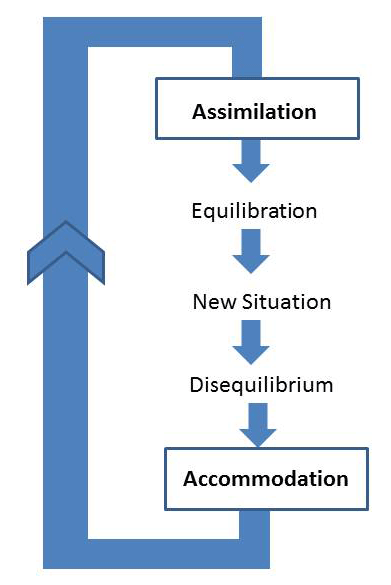 [Speaker Notes: Development becomes increasingly differentiated.
Differentiated development begins with a generalized
response and progresses to a skilled specific response. For
example, an infant’s initial response to a stimulus involves
the total body; a 5-year-old child can respond more
specifically with laughter or fear.
■ Certain stages of growth and development are more critical
than others. It is known, for example, that the first 10 to
12 weeks after conception are critical. The incidence of
congenital anomalies as a result of exposure to certain
viruses, chemicals, or drugs is greater during this stage
than others.
■ The pace of growth and development is uneven. It is
known that growth is greater during infancy than during
childhood. Asynchronous development is demonstrated by
rapid growth of the head during infancy and the extremities
at puberty.]
Cognitive  Theory  Jean Piaget ( 1896- 1980)
[Speaker Notes: Development becomes increasingly differentiated.
Differentiated development begins with a generalized
response and progresses to a skilled specific response. For
example, an infant’s initial response to a stimulus involves
the total body; a 5-year-old child can respond more
specifically with laughter or fear.
■ Certain stages of growth and development are more critical
than others. It is known, for example, that the first 10 to
12 weeks after conception are critical. The incidence of
congenital anomalies as a result of exposure to certain
viruses, chemicals, or drugs is greater during this stage
than others.
■ The pace of growth and development is uneven. It is
known that growth is greater during infancy than during
childhood. Asynchronous development is demonstrated by
rapid growth of the head during infancy and the extremities
at puberty.]
Cognitive  Theory Jean Piaget ( 1896- 1980)
Sensorimotor  Birth to 2 yrs
During the sensorimotor stage infants learn mostly through trial and error learning.
 Children initially rely on reflexes. 
 Behaviors become goal directed, progressing from concrete to abstract goals. 
Object permanence is the infant’s  awareness of the existence  of the a thing even when it cannot be observed
[Speaker Notes: Development becomes increasingly differentiated.
Differentiated development begins with a generalized
response and progresses to a skilled specific response. For
example, an infant’s initial response to a stimulus involves
the total body; a 5-year-old child can respond more
specifically with laughter or fear.
■ Certain stages of growth and development are more critical
than others. It is known, for example, that the first 10 to
12 weeks after conception are critical. The incidence of
congenital anomalies as a result of exposure to certain
viruses, chemicals, or drugs is greater during this stage
than others.
■ The pace of growth and development is uneven. It is
known that growth is greater during infancy than during
childhood. Asynchronous development is demonstrated by
rapid growth of the head during infancy and the extremities
at puberty.]
Cognitive  Theory Jean Piaget ( 1896- 1980)
Object permanence is the infant’s  awareness of the existence  of the a thing even when it cannot be observed. (around 8 months of age)  It requires the ability to form a mental representation (i.e. a schema) of the object.  The attainment of object permanence  signals the transition to the next stage of  cognitive development
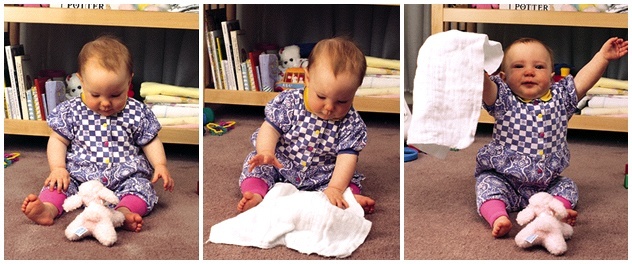 [Speaker Notes: It requires the ability to form a mental representation (i.e. a schema) of the object.
For example, if you place a toy under a blanket, the child who has achieved object permanence knows it is there and can actively seek it. At the beginning of this stage the child behaves as if the toy had simply disappeared. The attainment of object permanence generally signals the transition to the next stage of development (preoperational).
Piaget hid a toy under a blanket, while the child was watching, and observed whether or not the child searched for the hidden toy. Searching for the hidden toy was evidence of object permanence. Piaget assumed that the child could only search for a hidden toy if s/he had a mental representation of it.
Results: Piaget found that infants searched for the hidden toy when they were around 8-months-old.
Conclusion: Children around 8 months have object permanence because they are able to form a mental representation of the object in their minds.]
Cognitive  Theory  Jean Piaget ( 1896- 1980)
[Speaker Notes: Development becomes increasingly differentiated.
Differentiated development begins with a generalized
response and progresses to a skilled specific response. For
example, an infant’s initial response to a stimulus involves
the total body; a 5-year-old child can respond more
specifically with laughter or fear.
■ Certain stages of growth and development are more critical
than others. It is known, for example, that the first 10 to
12 weeks after conception are critical. The incidence of
congenital anomalies as a result of exposure to certain
viruses, chemicals, or drugs is greater during this stage
than others.
■ The pace of growth and development is uneven. It is
known that growth is greater during infancy than during
childhood. Asynchronous development is demonstrated by
rapid growth of the head during infancy and the extremities
at puberty.]
Cognitive  Theory  Jean Piaget ( 1896- 1980)
Preconceptual stage 2- 7 years 
 Explore environment and language development
memory and imagination are developed (believes that events occur because of wishing).
 Think of one idea at a time and words express thoughts
 Egocentrism refers to the child's inability to see a situation from another person's point of view.  the egocentric child assumes that other people see, hear, and feel exactly the same as the child does. at age 7 thinking is no longer egocentric which signals the transition to the next phase of cognitive development
Animism  is the belief that inanimate objects (such as toys and teddy bears) have  life and  human feelings
[Speaker Notes: number of related conclusions:
1) Understanding of these situations is 'perception bound'. The child is drawn by changes in the appearance of the materials to conclude that a change has occurred.
2) Thinking is 'centered' on one aspect of the situation. Children notice changes in the level of water or in the length of clay without noticing that other aspects of the situation have changed simultaneously.
3) Thinking is focused on states rather than on transformations. Children fail to track what has happened to materials and simply make an intuitive judgment based on how they appear 'now'.
4) Thinking is 'irreversible' in that the child cannot appreciate that a reverse transformation would return the material to its original state. Reversibility is a crucial aspect of the logical (operational) thought of later stages.]
Cognitive  Theory  Jean Piaget ( 1896- 1980)
Preconceptual stage 2- 7 years 

The child is drawn by changes in the appearance of the materials to conclude that a change has occurred ( no conservation).
Thinking is 'centered' on one aspect of the situation.  
Thinking is focused on states rather than on transformations.  
Thinking is 'irreversible' in that the child cannot appreciate that a reverse transformation would return the material to its original state.
[Speaker Notes: number of related conclusions:
1) Understanding of these situations is 'perception bound'. The child is drawn by changes in the appearance of the materials to conclude that a change has occurred.
2) Thinking is 'centered' on one aspect of the situation. Children notice changes in the level of water or in the length of clay without noticing that other aspects of the situation have changed simultaneously.
3) Thinking is focused on states rather than on transformations. Children fail to track what has happened to materials and simply make an intuitive judgment based on how they appear 'now'.
4) Thinking is 'irreversible' in that the child cannot appreciate that a reverse transformation would return the material to its original state. Reversibility is a crucial aspect of the logical (operational) thought of later stages.]
Cognitive  Theory Jean Piaget ( 1896- 1980)
Conservation : – the ability to recognize that the physical properties of an object remain the same, despite changes in physical appearance.
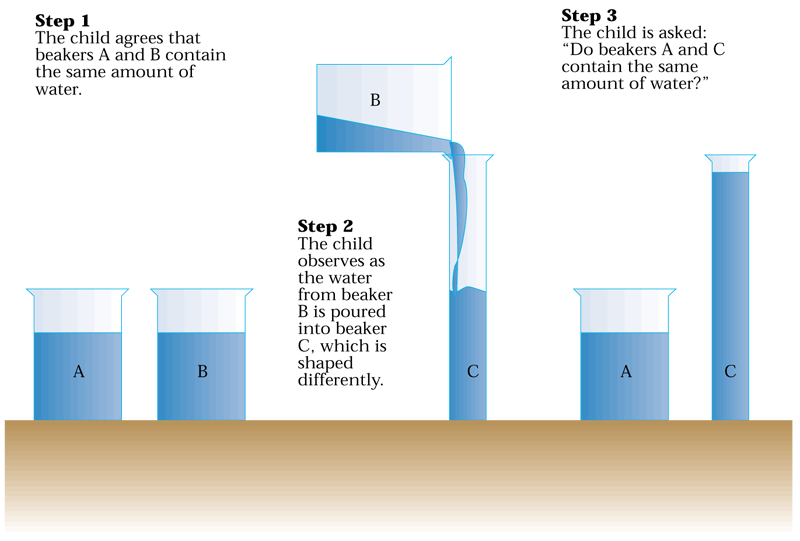 [Speaker Notes: Development becomes increasingly differentiated.
Differentiated development begins with a generalized
response and progresses to a skilled specific response. For
example, an infant’s initial response to a stimulus involves
the total body; a 5-year-old child can respond more
specifically with laughter or fear.
■ Certain stages of growth and development are more critical
than others. It is known, for example, that the first 10 to
12 weeks after conception are critical. The incidence of
congenital anomalies as a result of exposure to certain
viruses, chemicals, or drugs is greater during this stage
than others.
■ The pace of growth and development is uneven. It is
known that growth is greater during infancy than during
childhood. Asynchronous development is demonstrated by
rapid growth of the head during infancy and the extremities
at puberty.]
Cognitive  Theory  Jean Piaget ( 1896- 1980)
Concrete operations phase  7-11 years 

Its  the beginning of logical or operational thought.
 use of  logic or operations (i.e. rules) but its concrete that can only apply logic to physical objects  
Solve concrete problems and understand relationships
Classification; Able to perform mathematical operations (e.g., addition, subtraction)
Concept of time becomes   clear  
 A child becomes less egocentric 
Better understanding of conservation
[Speaker Notes: number of related conclusions:
1) Understanding of these situations is 'perception bound'. The child is drawn by changes in the appearance of the materials to conclude that a change has occurred.
2) Thinking is 'centered' on one aspect of the situation. Children notice changes in the level of water or in the length of clay without noticing that other aspects of the situation have changed simultaneously.
3) Thinking is focused on states rather than on transformations. Children fail to track what has happened to materials and simply make an intuitive judgment based on how they appear 'now'.
4) Thinking is 'irreversible' in that the child cannot appreciate that a reverse transformation would return the material to its original state. Reversibility is a crucial aspect of the logical (operational) thought of later stages.]
Cognitive  Theory  Jean Piaget ( 1896- 1980)
Formal operations phase  11-15 years 
During this stage the child gain the:

ability to think in an abstract manner
ability to combine and classify items in a more sophisticated way
higher-order (abstract) reasoning (inferential reasoning ) and imagine the outcome of particular actions.
Example of inferential reasoning, “If Kelly is taller than Ali and Ali is taller than Jo, who is tallest?”  .
To  do mathematical calculations
To think creatively
[Speaker Notes: Piaget (1970) devised several tests of formal operational thought. One of the simplest was the 'third eye problem'.  Children were asked where they would put an extra eye, if they were able to have a third one, and why.  Schaffer (1988) reported that when asked this question, 9-year-olds all suggested that the third eye should be on the forehead.  However, 11-year-olds were more inventive, for example suggesting that a third eye placed on the hand would be useful for seeing round corners]
Theories of Moral Development
The term moral means “relating to right and wrong.”
moral development is the pattern of change in moral behavior with age 
Lawrence Kohlberg is a well known theorist of moral development in children and adults  
According to Kohlberg, moral development progresses through three levels and six stages.
These levels and stages are not always linked to a certain  age.
[Speaker Notes: Development becomes increasingly differentiated.
Differentiated development begins with a generalized
response and progresses to a skilled specific response. For
example, an infant’s initial response to a stimulus involves
the total body; a 5-year-old child can respond more
specifically with laughter or fear.
■ Certain stages of growth and development are more critical
than others. It is known, for example, that the first 10 to
12 weeks after conception are critical. The incidence of
congenital anomalies as a result of exposure to certain
viruses, chemicals, or drugs is greater during this stage
than others.
■ The pace of growth and development is uneven. It is
known that growth is greater during infancy than during
childhood. Asynchronous development is demonstrated by
rapid growth of the head during infancy and the extremities
at puberty.]
Moral Development Theory Lawrence Kohlberg ( 1927- 1987)
[Speaker Notes: Development becomes increasingly differentiated.
Differentiated development begins with a generalized
response and progresses to a skilled specific response. For
example, an infant’s initial response to a stimulus involves
the total body; a 5-year-old child can respond more
specifically with laughter or fear.
■ Certain stages of growth and development are more critical
than others. It is known, for example, that the first 10 to
12 weeks after conception are critical. The incidence of
congenital anomalies as a result of exposure to certain
viruses, chemicals, or drugs is greater during this stage
than others.
■ The pace of growth and development is uneven. It is
known that growth is greater during infancy than during
childhood. Asynchronous development is demonstrated by
rapid growth of the head during infancy and the extremities
at puberty.]
Moral Development Theory Lawrence Kohlberg ( 1927- 1987)
[Speaker Notes: Development becomes increasingly differentiated.
Differentiated development begins with a generalized
response and progresses to a skilled specific response. For
example, an infant’s initial response to a stimulus involves
the total body; a 5-year-old child can respond more
specifically with laughter or fear.
■ Certain stages of growth and development are more critical
than others. It is known, for example, that the first 10 to
12 weeks after conception are critical. The incidence of
congenital anomalies as a result of exposure to certain
viruses, chemicals, or drugs is greater during this stage
than others.
■ The pace of growth and development is uneven. It is
known that growth is greater during infancy than during
childhood. Asynchronous development is demonstrated by
rapid growth of the head during infancy and the extremities
at puberty.]
Kohlberg’s Stages of Moral Development
50
Kohlberg’s Stages of Moral Development
51
Level 1: Pre-conventional morality: believing rules to be external to the self rather than internal:

Stage 1 (2-3 yrs): punishment-and-obedience orientation: 
the physical consequences of an action determine morality (whether its good or bad). Right and wrong is determined by what is punished. Follow rules to avoid punishment. 
(e.g “if I get caught and punished for doing it, it’s wrong. If I’m not caught or punished then it must be right”).
Kohlberg’s Stages of Moral Development
52
Level 1: Pre-conventional morality
Stage 2 (4-7 yrs): Naïve hedonism (self-satisfaction): 
looking to gain rewards or satisfy personal objectives (needs). Right and wrong is determined by what is rewarded. 
(e.g “I’ll do this for you if you do this for me” OR “if you do something bad to me then it’s okay if I do something bad to you”)
Kohlberg’s Stages of Moral Development
53
Level 2: conventional morality: (9-20 yrs) 
striving to obey rules and social norms to win other’s approval or to maintain social order.
Stage 3 (7-10 yrs): “Good-boy” and “Good-girl” orientation: wanting to please others. Right and wrong is determined by close others’ approval or disapproval. Child is becoming socially sensitive.
Stage 4 (10-12 yrs): social-law & order-maintaining morality: conforming to the rules of legal authority. Right and wrong is determined by society’s rules and laws, which should be obeyed rigidly.
Kohlberg’s Stages of Moral Development
54
Level 3: Post-conventional (or principled) morality:
 defining right and wrong based on broad principles of justice.
Stage 5: the social-contract orientation: 
obeying laws because laws express the will of the majority.
Right and wrong is determined by society's rules and laws which are viewed as fallible (imperfect) rather than absolute. 
Right is determined by what is best for the majority.
Exceptions to rules can be made if a person’s welfare is violated. 
The end no longer justifies the means.
Kohlberg’s Stages of Moral Development
55
Level 3: Post-conventional
Stage 6: morality of individual principles of conscience: 
following self-chosen ethical principles whether there is a conflict with written laws or not. 
 achieved by only morally mature individuals.
These people do what they think is right regardless of other’s opinions and legal law.
Actions are guided by internal standards
Willing to die for their beliefs
Right and wrong is determined by abstract ethical principles that emphasize equity and justice.
Kohlberg’s Stages of Moral Development
56
As moral development progress, the focus of concern moves from the self to the wider social word.
 1st. morality of self interest: to avoid punishments or gain concrete rewards.
 2nd. Morality of law and social rules: to again approval or avoid disapproval.
 3rd: morality of abstract principles: to affirm agreed-upon rights and personal ethical principles.
Maslow’s Hierarchy of Needs
Maslow’s Hierarchy of Needs
 Human needs are ranked on an ascending تصاعدي scale according to essentiality الإستخدامات الأساسية of the needs for survival بقاء

There are five levels  of human needs
When basic needs are met the individual can move to higher levels of thought and self-fulfillment. 
The base of the triangle represents the basic physiological needs of survival. 
Once basic needs are met, a person can move toward self-actualization
Maslow’s Hierarchy of Needs
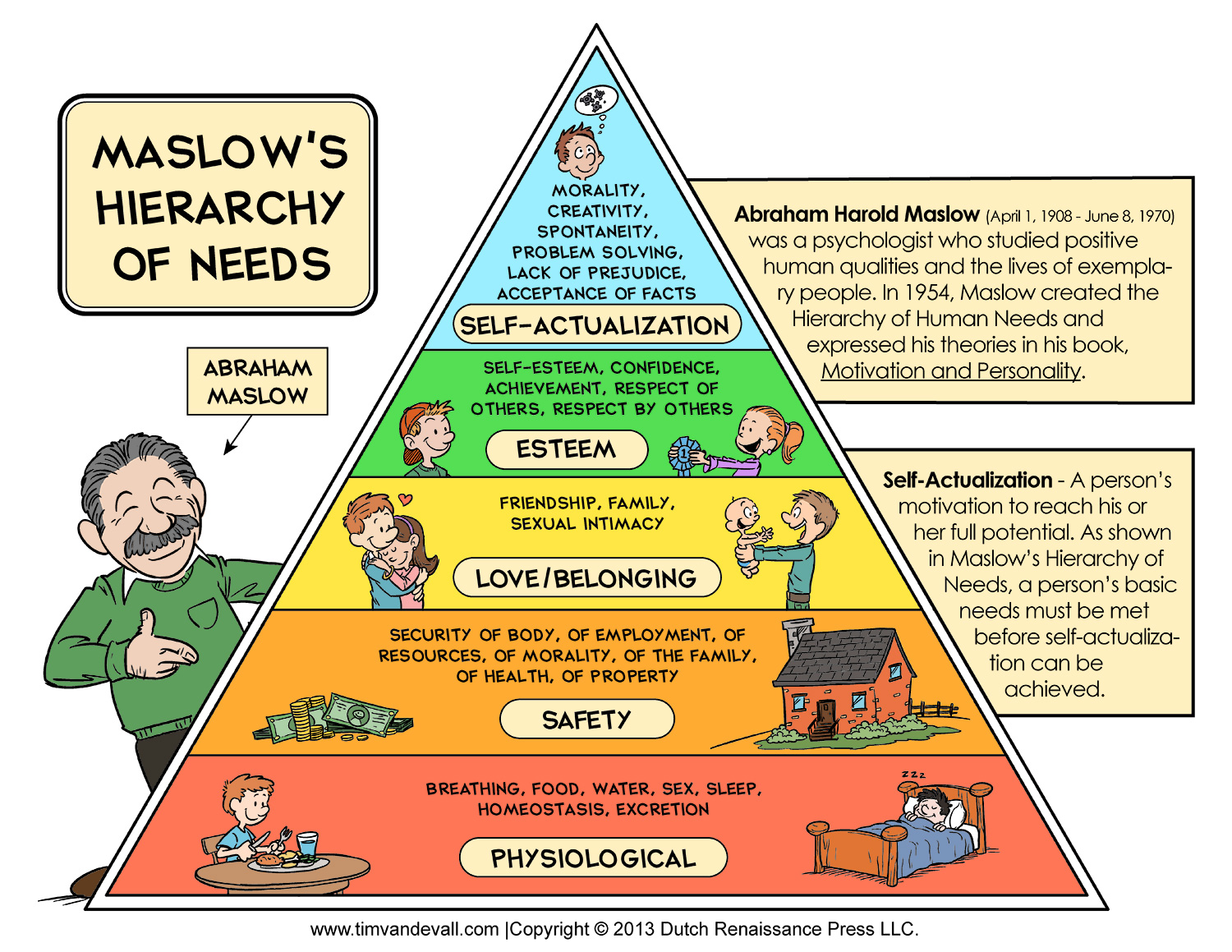 Maslow’s Hierarchy of Needs
Self-esteem needs : feelings of independence, competence, self-respect, recognition تقدير, respect, appreciation).
Self-actualization تحقيق الذات
Sees life clearly and realistically & Accepts the world for what it is
Open to new ideas
Has superior perception
Understand art, music, politics and philosophy
Highly creative, flexible and courageous
Dedicated to some work
Self-confident and self respected
Highly independent
Friendly and loving
Temperament Theories
Nine temperamental  qualities  were seen in children’s behavior
Activity level
Sensitivity
Intensity
Adaptability
Distractibility
Approach/ Withdrawal
Mood
Persistence
Regularity
Good fit between children’s temperamental qualities and the demands of their environment contributes to positive interaction and positive growth and development
Temperament Theories
Bowlby’s Attachment Theory
Attachment is the strong emotional bonds to others
humans have an essential need for attachment either young or old,
 Infant–caregiver relationship is the first such attachment.  Attachment serves as a protective or survival mechanism for the infant. 
Characteristics of Bowlby’s attachment theory include:
 the desire to be near the attachment figure,
return to the attachment figure when threatened or for comfort
use of the attachment figure as a security base from which the child can explore the surrounding environment,
expression of anxiety (separation anxiety) when the attachment figure is absent
Separation Anxiety
Separation anxiety
 can be manifested by crying, fussing, screaming  and have tantrums, refuse to leave their parents
 is a normal stage of development and typically begins at about 8 mo, peaks in intensity between 10 and 18 mo, and generally resolves by 24 months. 
If it persists beyond age 2, separation anxiety may or may not be a problem depending how much it interferes with the child's development.
 For children, feeling some fear when they leave for preschool or kindergarten is normal this feeling will fade gradually.  While excessive fear of separation that inhibits a child from going to preschool and interacting with other kids  could be diagnosed as separation anxiety disorder which needs therapy.
Stranger anxiety
Stranger anxiety  
Is manifested by crying when an unfamiliar person approaches.
 It is normal when it starts at about 8 to 9 mo and usually abates by age 2 yr. 
Stranger anxiety is linked with the infant's developmental task of distinguishing the familiar from the unfamiliar.
 Individual variation of duration and intensity of this anxiety is seen in children .  
If the anxiety is great or  extended  for long time it may be a sign of more generalized anxiety and  the child’s emotional state, family and parenting practices .